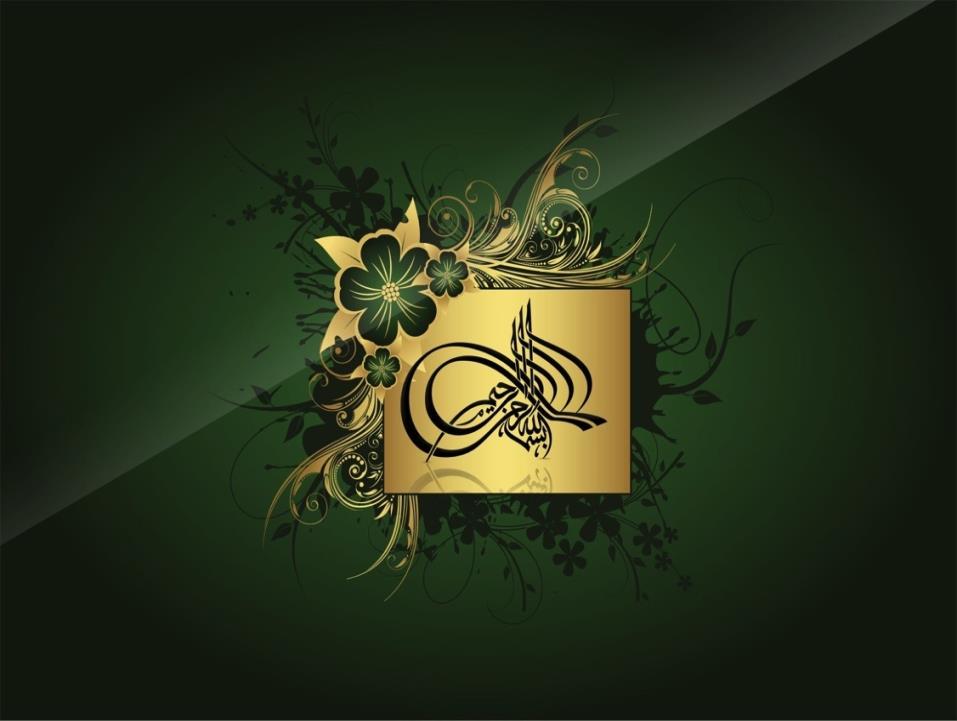 IN THE NAME OF ALLAH, THE COMPASSIONATE, THE MERCIFUL
1
Fostering Internal Quality Assurance: Nurturing Quality Research Culture In Higher Edu Institutions

Abdul Saboor Zahid, Muhammad Asif & Qurat Ul Ain
 NDU, Pakistan
Sequence
About NDU
Abstract
Introduction
Literature Review
Challenges
Strategies to Improve Research
Conclusion
Recap
3
College in 1947
University on 27 January 2007
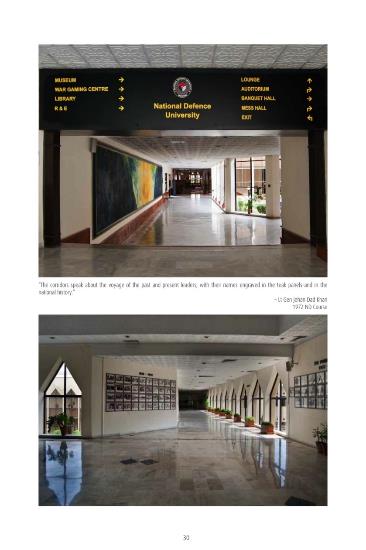 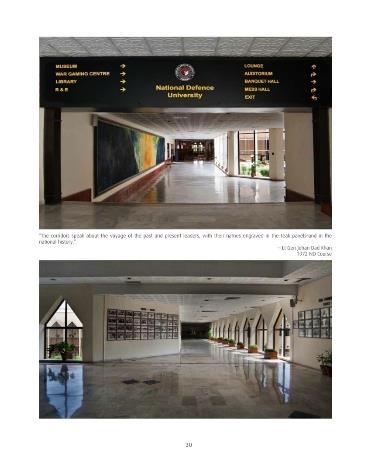 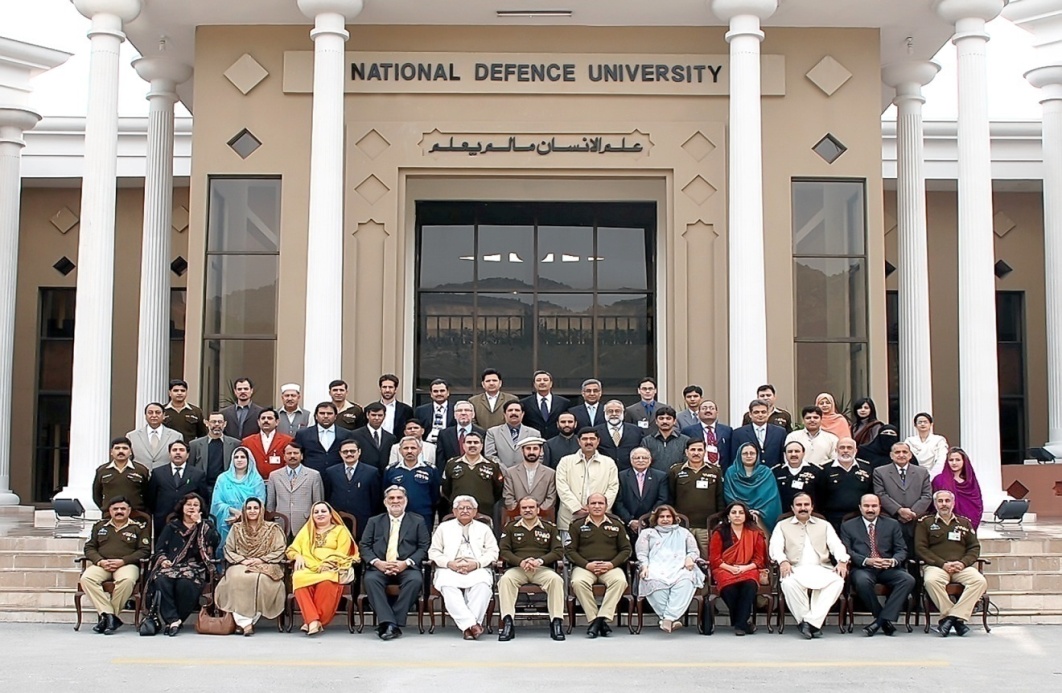 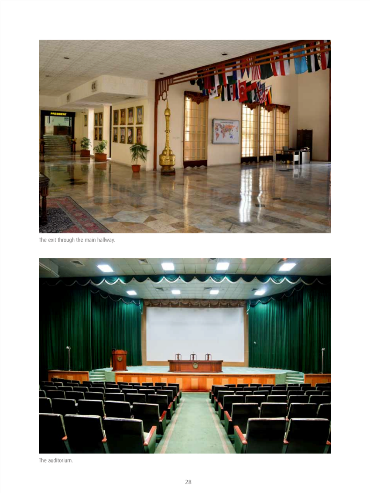 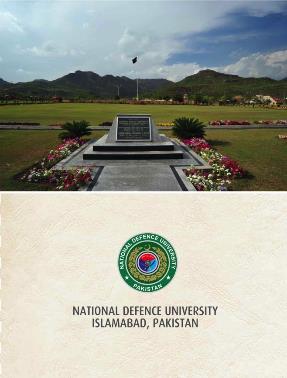 4
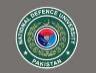 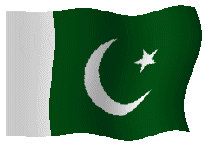 MISSION
Prepare future leadership from public and private sectors of Pakistan and friendly countries through multi-disciplinary educational and research programs, professional exchanges and outreach, focusing on security and contemporary studies
5
ORGANIZATION
President NDU
Chancellor
Faculty of Security Studies (FSS)
Faculty of Contemporary Studies
 (FCS)
ISSRA
A DIvision
Dept of 
Govt & Pub Policy
B Division
Dept of 
Peace & Conflict Studies
Dept of Strat Studies
AOD
Dept of 
Ldrship & Mgmt Studies
Dept of 
Intl Relation
6
AFFILIATED COLLEGES
Command & Staff College, Quetta
(15 Dec 2007)
Naval War College
 Lahore
(15 Dec 2007)
Air War College
 Karachi
(15 Dec 2007)
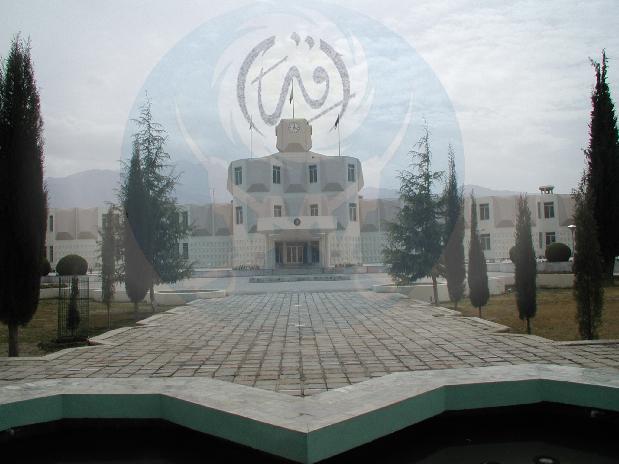 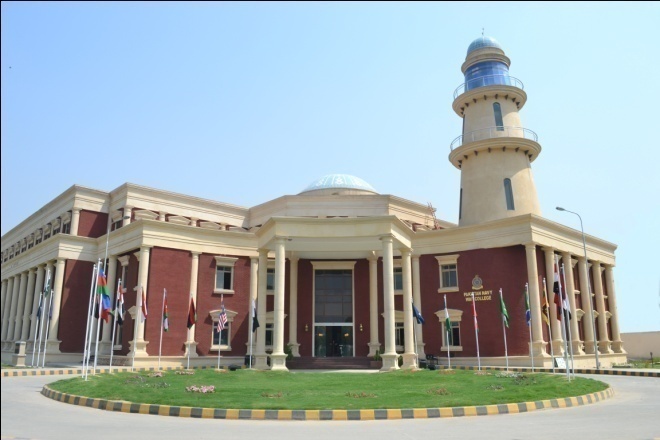 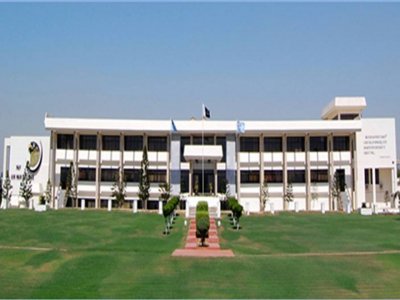 7
FACULTY OF SECURITY STUDIES
8
ALLIED PARTICIPANTS NSWC
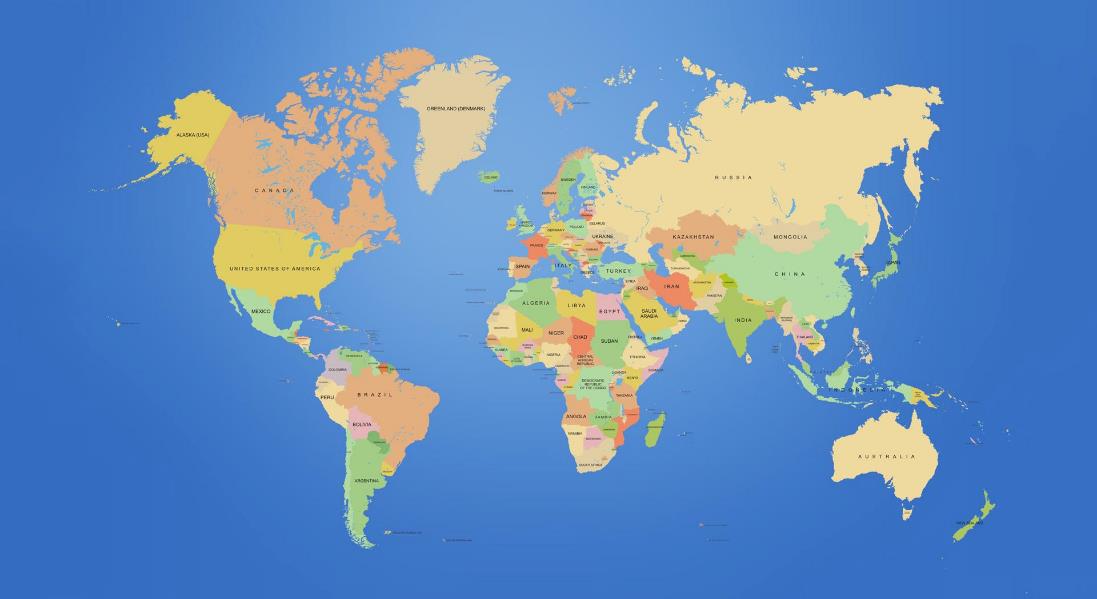 Asia			-	24
America / Europe	-	7
Africa			-	12
Australia		-	1
1
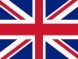 2
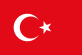 1
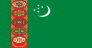 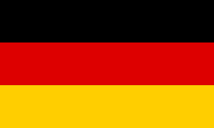 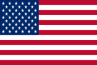 1
1
3
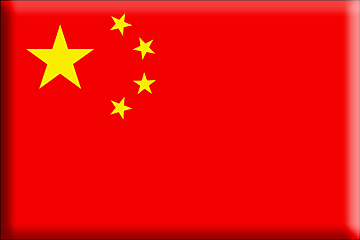 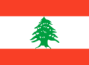 1
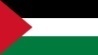 1
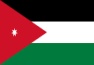 1
1
1
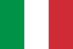 2
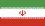 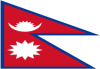 1
1
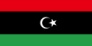 2
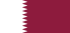 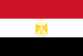 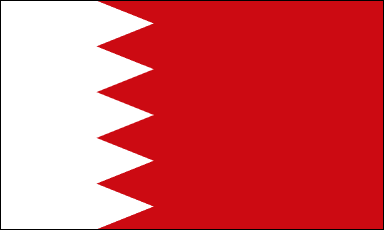 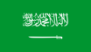 1
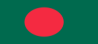 1
1
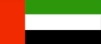 6
1
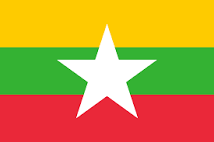 5
6
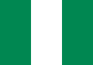 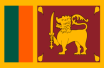 2
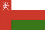 1
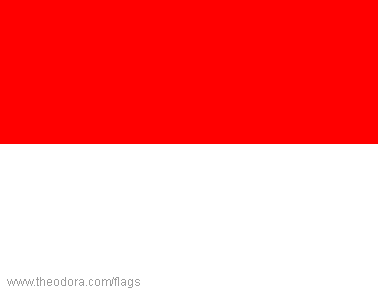 1
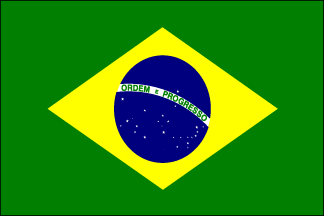 1
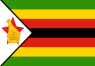 1
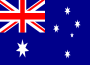 Total 44
9
ALLIED  PARTICIPANTS  SINCE 1988
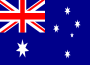 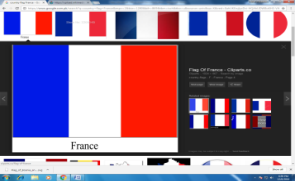 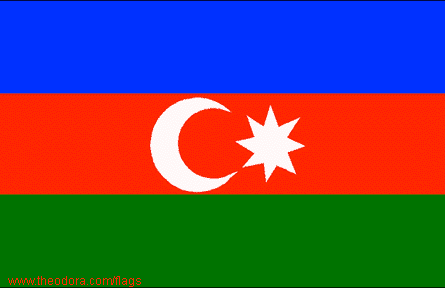 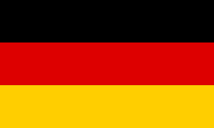 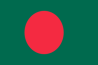 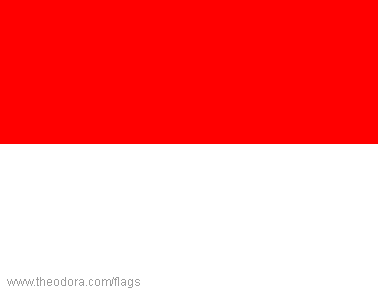 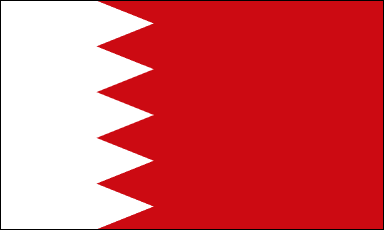 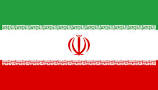 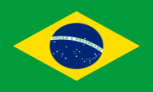 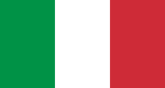 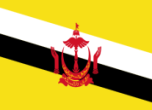 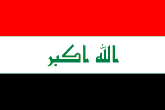 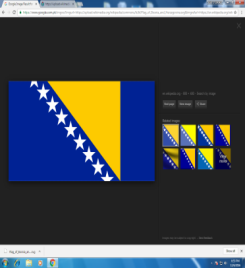 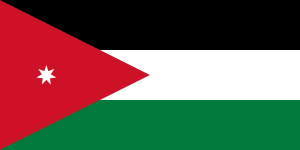 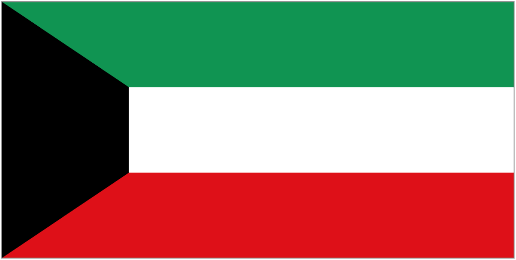 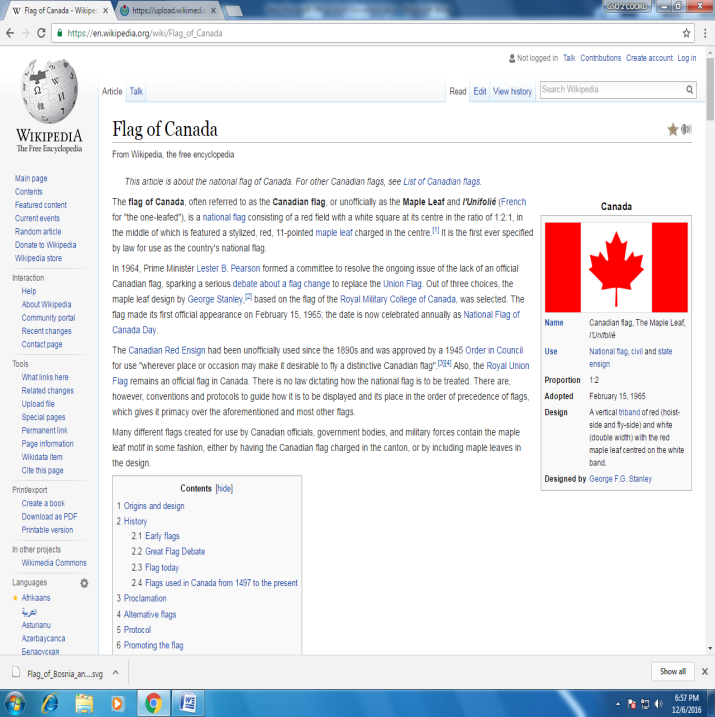 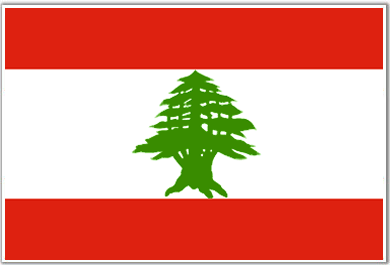 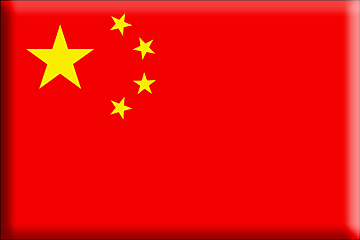 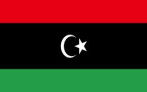 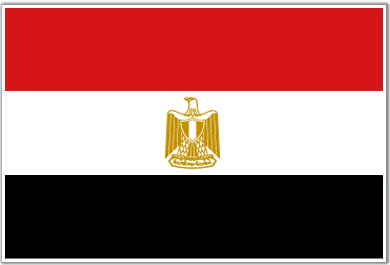 10
ALLIED  PARTICIPANTS  SINCE 1988
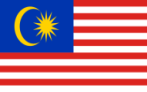 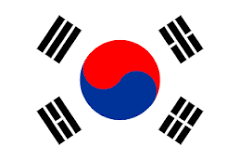 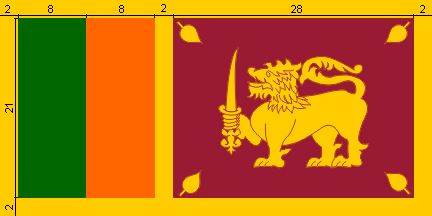 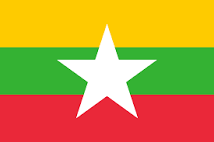 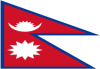 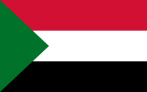 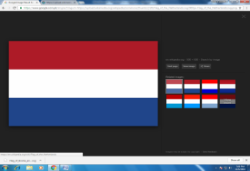 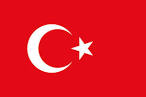 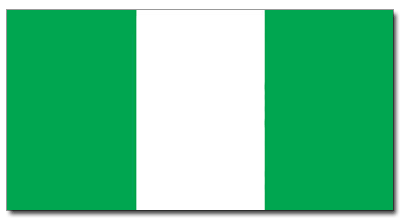 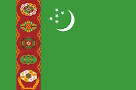 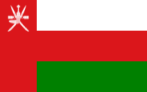 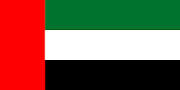 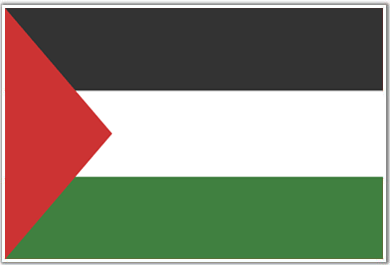 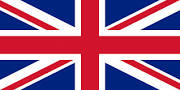 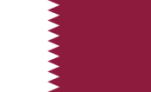 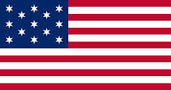 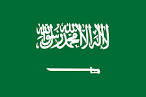 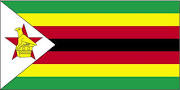 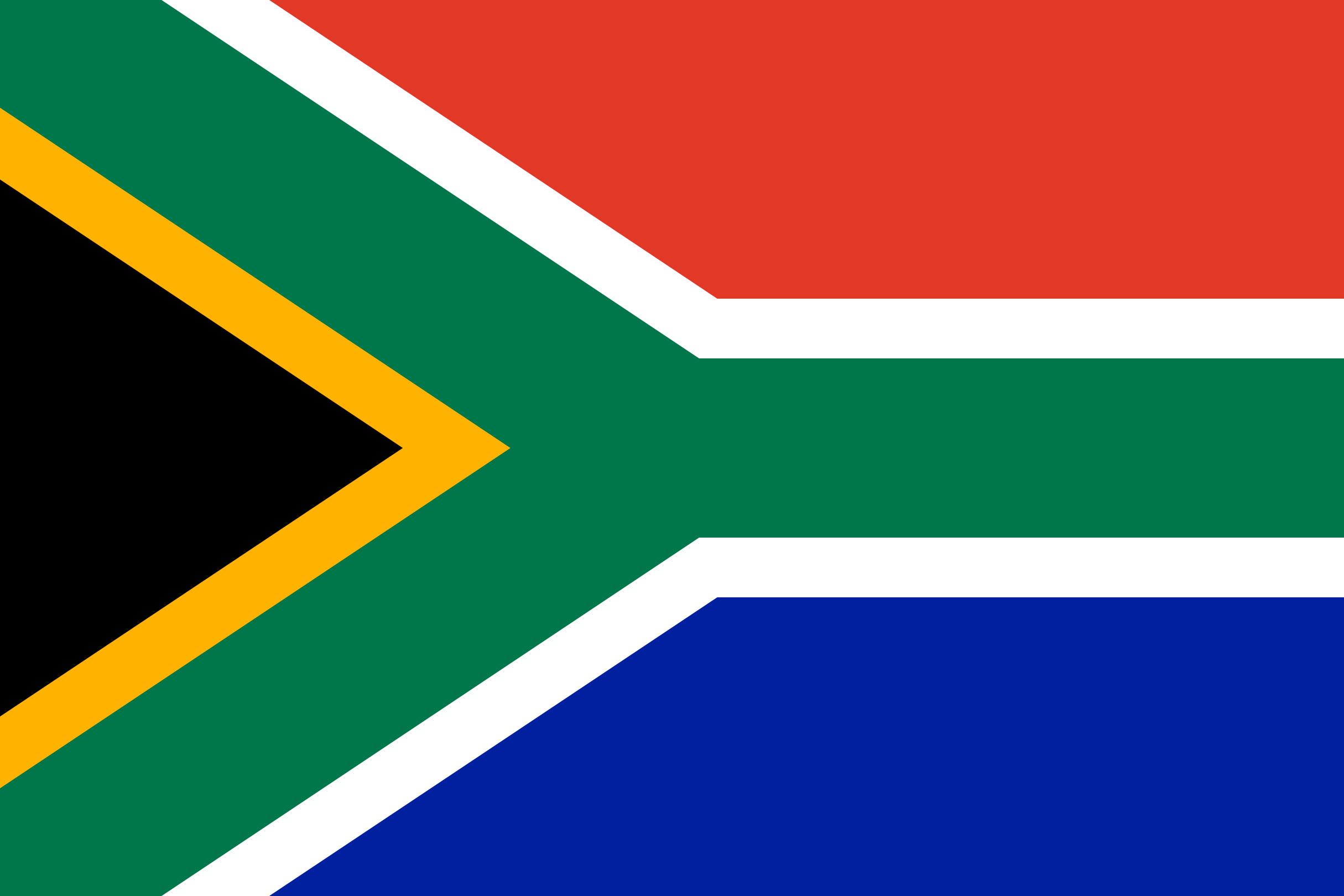 11
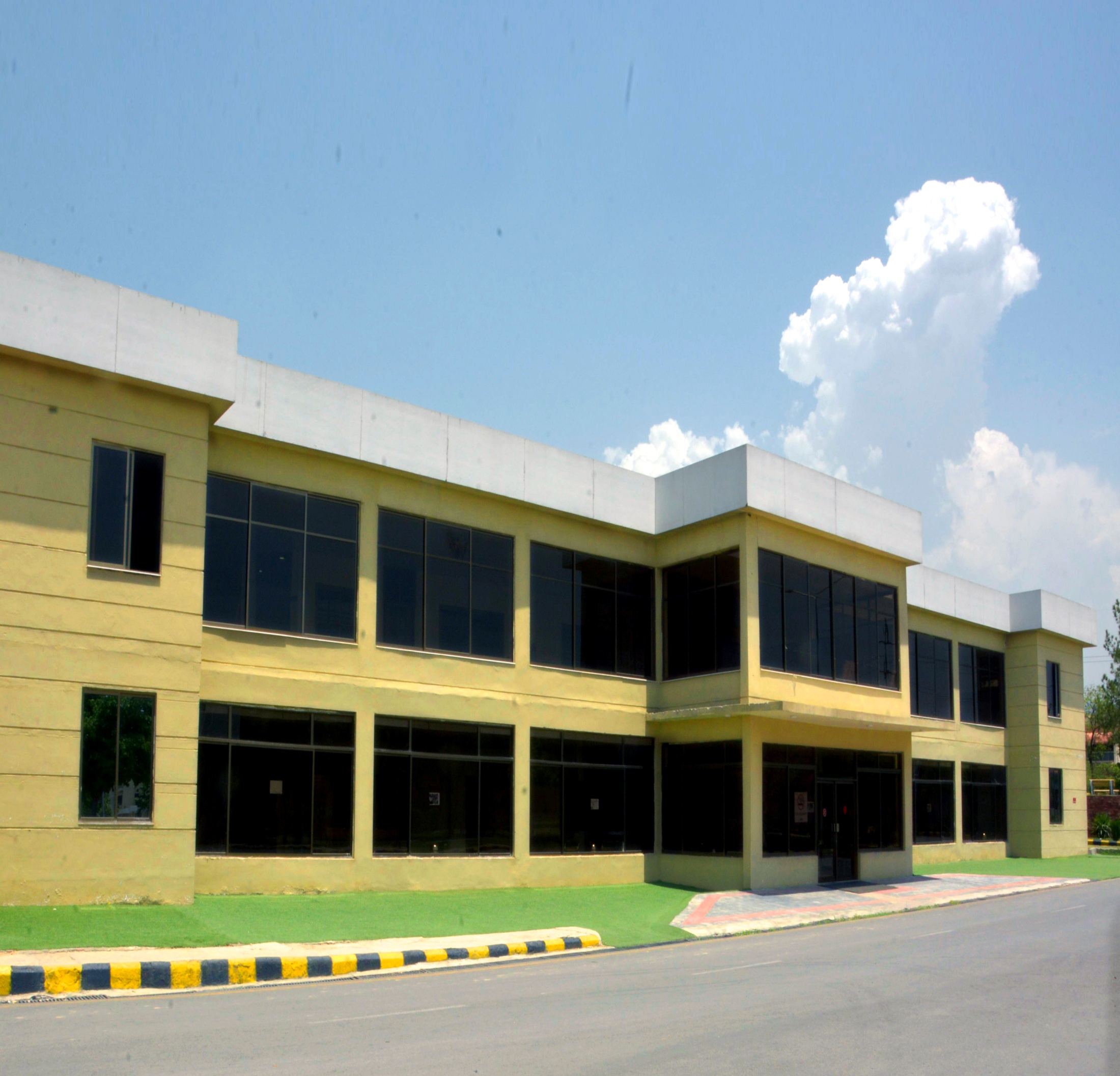 FACULTY OF CONTEMPORARY STUDIES
12
AIM OF FCS
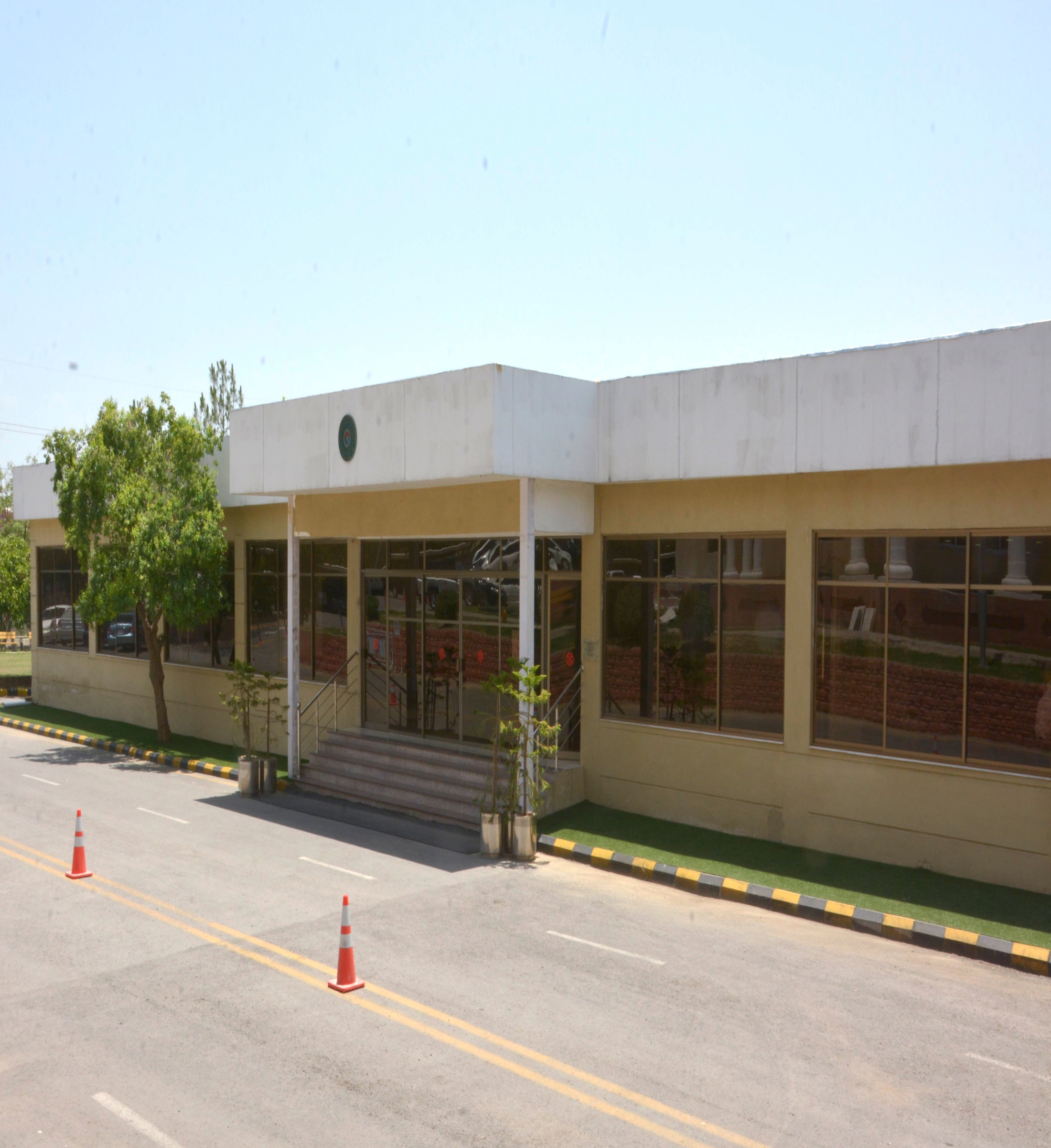 To offer BS, MS/ MSc, MPhil and PhD programs to public and private sectors in disciplines specific to national security
13
NATIONAL SECURITY WORKSHOP (NSW)
Duration : 5 x weeks
Held annually
1109 individuals have participated in 20 workshops since 2003
Participants:-
Parliamentarians
Senior Bureaucrats
Senior Armed Forces Officers
Representatives from Civil Society 		
Businessmen
Industrialists
NSW – 20 (20 Oct -23 Nov 18)
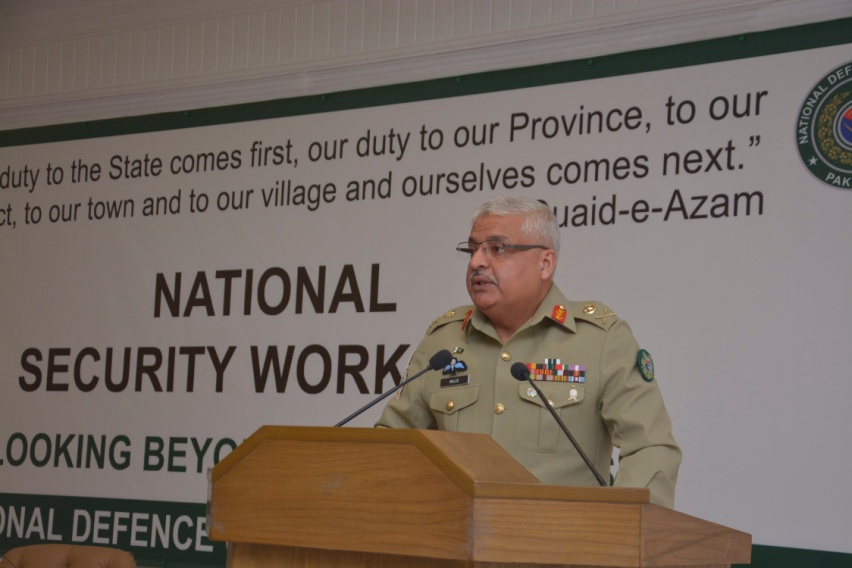 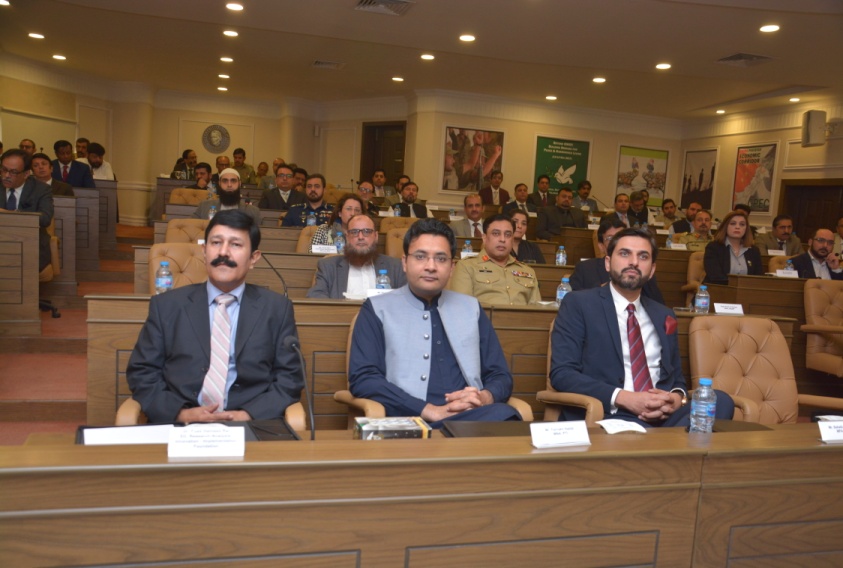 14
COLLABORATION
15
NDU COLLABORATION
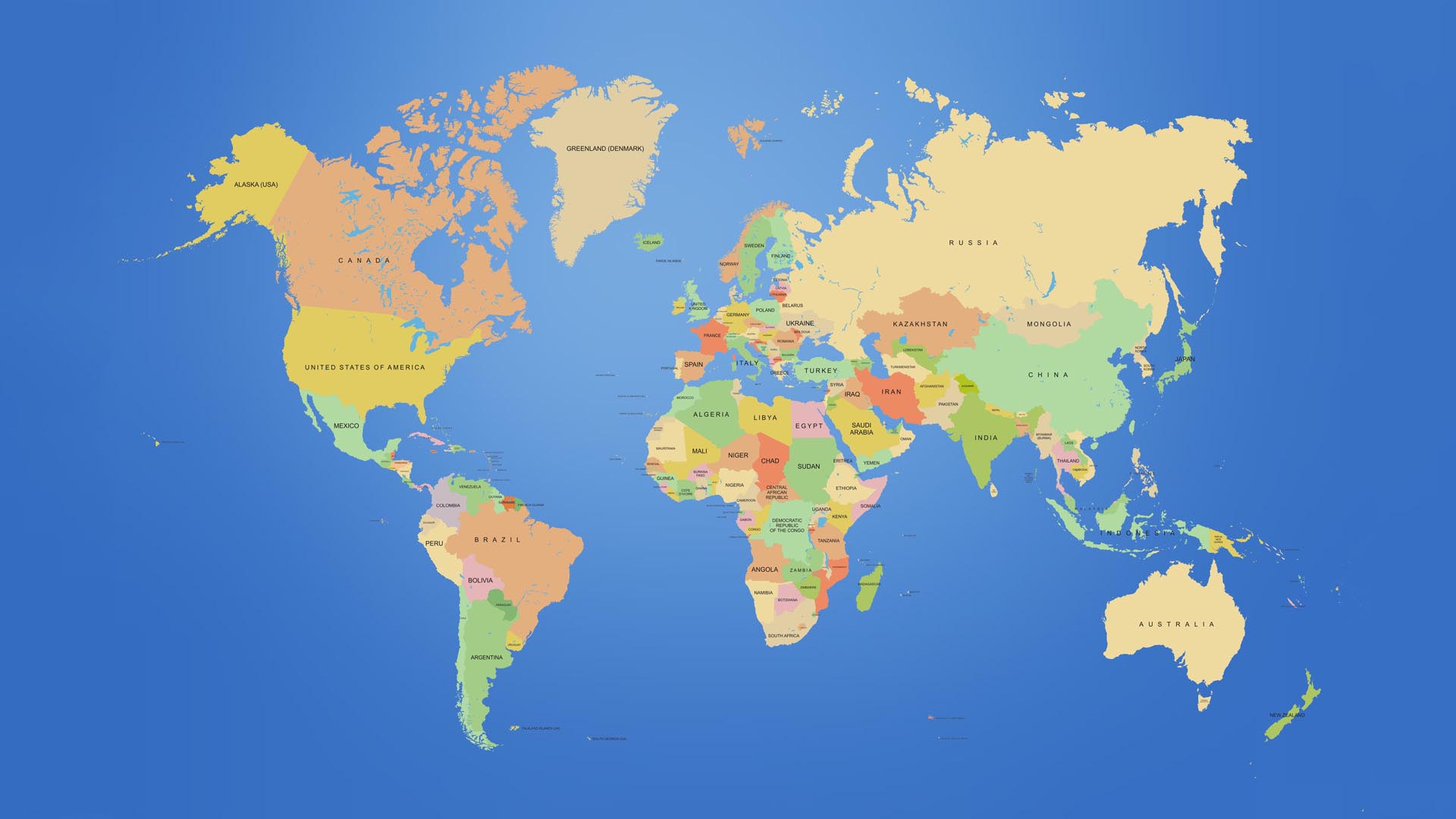 Canadian Forces College 
(CFC)
Sep 2006
MoD
Mar 2010
MoD
Nov 2014
Russian Institute of Strategic Studies (RISS) 
Apr 2014
South Asian Strategic Stability Institute (SASSI)
Jul 2010
BILGESAM
Oct 2015
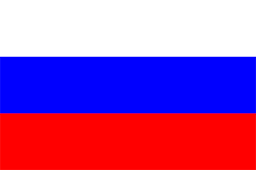 Central Committee of the Communist Party of China” Party School (CPS) 
Apr 2007
Center for Mil Strat Research (CMSR)
Aug 2015
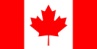 Italian Centre of Defence Higher Studies (CASD)
Jan 1997
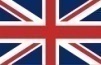 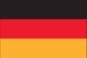 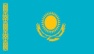 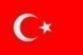 NIDS
Jun 2016
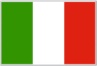 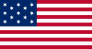 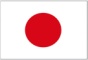 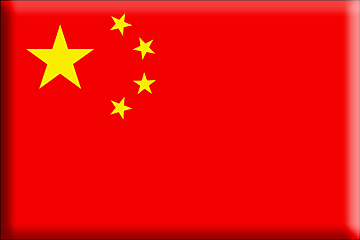 John Hopkins University
Oct 2015
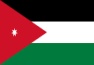 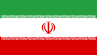 Arab Thought  Forum
(ATF)
Nov 2014
NDU China
Mar 2012
Cen for Def Strat Research
Feb 2016
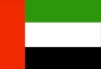 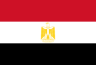 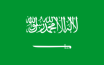 Promotion of Edn in Pak (PEP)
Mar 2014
Nasser Military Academy
Apr 2015
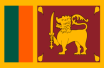 Kotelawala National Defence University
Apr 2015
Naseer Higher Mil Academy Jan 2018
Key


MoU:  Memorandum of Under Standing 
MoC:  Memorandum of Cooperation 
ACA:  Academic Cooperation Agreement 
SoI  :  Statement of Intent
Naif Arab University of Security Sciences (NAUSS)
Dec 2012
Lakshman Kadirgamar Institute 
Apr 2015
Gulf Research Center, Dubai (GRC)
Mar 2007
23 x MoUs / ACAs signed with Institutes of 17 x countries
	5 x Domestic Institutes
    17 x MoUs / ACAs under process with 12 x countries
16
NDU PUBLICATIONS
Margalla Papers     - Annual 	(X Cat)  Upgraded Mar 18
NDU Journal           - Annual 	(Y Cat)
ISSRA Papers         - Biannual    (Y Cat)  Upgraded Mar 18
Strategic Thought  - Annual		   In Process
Journal of 	           - Annual       (Z Cat)   Approved in 2017
	Contemporary
	Studies
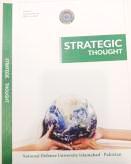 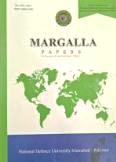 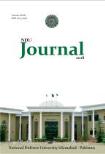 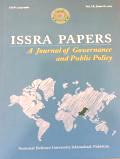 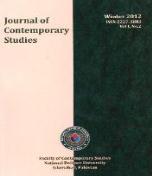 17
NDU PUBLICATIONS
Regular Publications
NDU Journal 	-	Annual (X Cat)
Margalla Papers 	-	Annual (X Cat)
ISSRA Papers 	-	Biannual  (Y Cat)
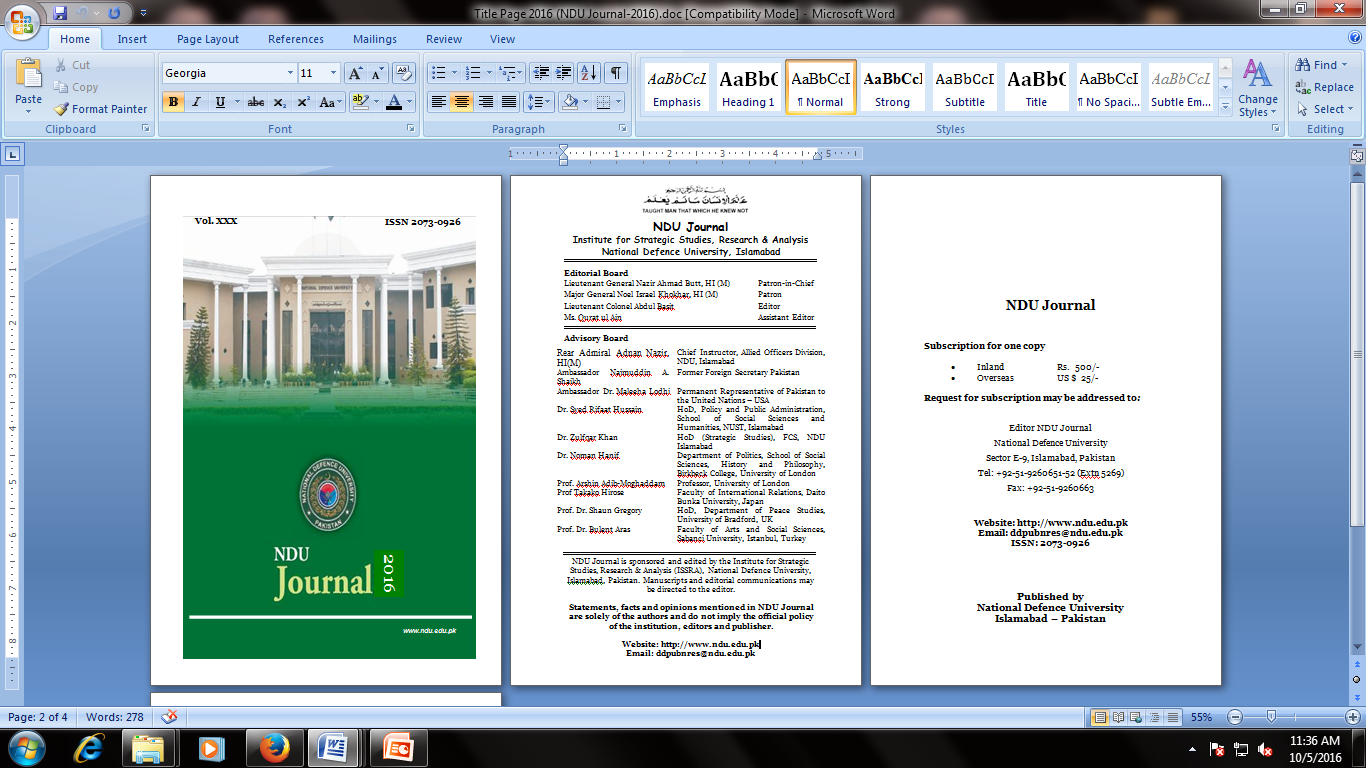 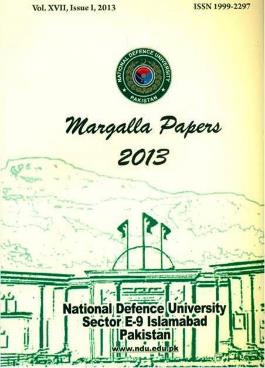 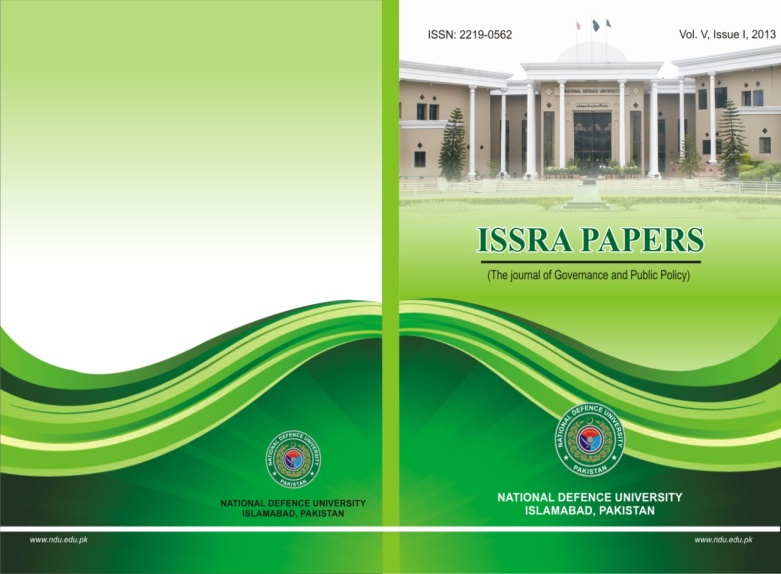 18
NDU PUBLICATIONS
Regular Publications
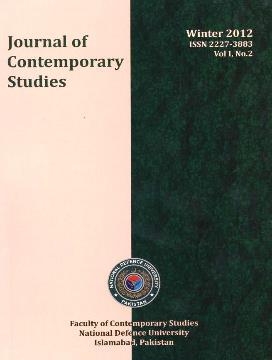 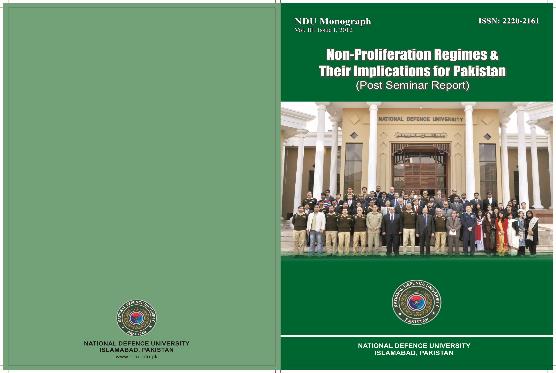 2015
NDU Monograph
A quarterly publication
An annual publication
of FCS
19
NDU WEBSITE
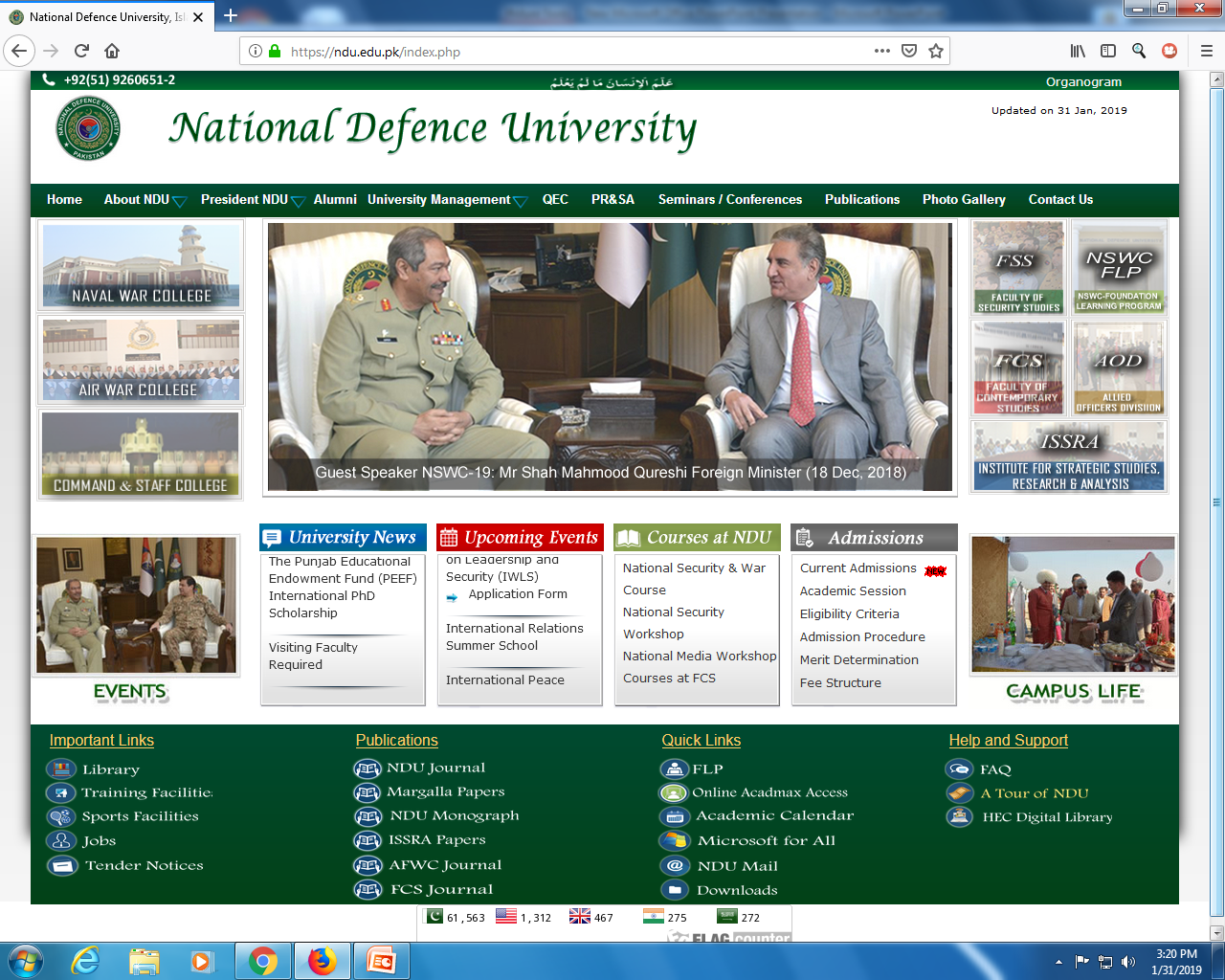 20
NDU
A PICTORIAL OVER VIEW
21
Abstract
This study provides a factual over view that how challenges are converted into opportunities in case of Higher Education Institutions (HEIs) of Pakistan
There is a growing understanding that Higher Education Institutions should nurture a ‘quality culture’ in which structural and psychological elements act in synergy to continuously improve research in higher education
22
Abstract
It is pertinent to note that different models are being used in different HEIs to ensure creation of research culture in their respective Institutions
In Pakistan, Higher Edu Commission (HEC) has also adopted a research incentives based approach for the uplift of faculty and research activities in Higher Edu Institutions
23
Abstract
Novelty of this study is to introduce innovations for enhancement of research culture in Higher Edu Institutions
The model of this study can also be improved by incorporating innovative ideas and good practices by researchers in other HEIs
24
Abstract
National and intl Higher Edu Institutions may take lead from this study while planning and undertaking new research incentives and models
25
Introduction
Quality enhancement of higher education is largely dependent on the quality of research being produced by a University
Strong linkage with the Socio-Economic development of the Country
“A quality education providing institute always proves to be a model for modern civil societies” (Batool and Qureshi, 2007)”
26
Introduction
Fundamental improvements should be made by introducing new research incentive model
 National Defence University (NDU) Islamabad-Pakistan, though a new University, the critical role of research has been fully appreciated and ingrained in its vision
27
Introduction
This paper is intended to highlight the research initiatives taken by NDU to give respect and credit to scholars by recognizing their original scholarly accomplishments
It lays down NDU zero tolerance towards plagiarism and other unbecoming practices related to research pubs
28
Literature Review
“Higher education has a key role in economic development and social growth of a nation. Higher Education Institutes (HEIs) are mostly responsible for Higher Education through creation of knowledge based society via research that transforms a nation (Meek et al., 2009; Bonn Declaration 2007)”
29
Literature Review
“Various measures have been taken to enhance performance of the University staff by Higher Edu Commission (Batool and Qureshi, 2007)”
The faculty / research scholars are highly encouraged to make research publications. This study not only contributes towards their personal academic growth but also helps improve research standard of the University
30
Challenges – 2012/13
Absence of QA mechanism
Non existence of research culture
Reluctance for research
Lack of awareness
Lack of motivation
Only 12 articles in 2013
31
Strategies
Strategy 1. Establishment of QA mechanism
HEC research / performance based grant
HEC Internal and External Reviews
University Bi annual departmental review
Strategy 2. Research incentives
Strategy 3. Awards
Strategy 4. Corrective Measures
32
Strategy 1. Estab of QA Mechanism
Legend:
QAA= Quality Assurance Agency
SAR= Self Assessment Report
EAT=External  Assessment Team
IPE= Institutional Performance Eval
33
Bi Annual Review-Publish or Perish
“Publish or Perish”, is the popular quote in all progressive and growth oriented Universities.  Research is a critical activity and must be assigned high priority, particularly in universities offering research degrees (MS/MPhil/PhD)
34
Bi Annual Review-Publish or Perish
Every faculty member must publish at least 01 research paper preferably in HEC recognized Journals (minmum ‘Y’ cat) in one calendar year (Jan - Dec)
35
Strategy 2. Research Incentives
Monitory Benefits
Eligibility: 2 – 3 research papers (mix category of W, X and Y)/ only 01 x ‘W’ category
Incentive Amount: 
W- Cat	=	Rs.25,000 ($ 179)
X-Cat	=	Rs.15,000 ($ 107)
Y- Cat	=	Rs.12,000 ($ 86)
36
Strategy 2. Research Incentives
Reduction in Teaching Workload
Eligibility: 02 x ‘W’ and 01 x ‘X’ category research paper(s) in a calendar yr (Jan-Dec)
Reduction of one course if rendering svc to the University/ department other than his/ her teaching work load
This incentive may be given in addition to Incentive-1 under exceptional circumstances
37
Strategy 2. Research Incentives
Exemption of Teaching Courses for a Semester
Eligibility: Faculty should demonstrate:-

Successful completion of research supervision of minimum 05 x PhD/ M.Phil theses in a semester
03 x research articles (min 01 x ‘X’ + 02 x ‘Y’ category) by students out of thesis
38
Strategy 2. Research Incentives
Credit for Publication of Book
In order to boost the culture of writing books and monographs, University may give monetary benefits as a token and recognition of the intellectual effort

Research book        =    Rs. 50,000/- ($ 358) 

Monograph 	         =    Rs. 25,000/- ($ 179)
39
Strategy 2. Research Incentives
Funding for Paper
Presentation (Nat / Intl lvl)
University may consider providing funding within the approved research budget allocation as per available finances

Components of Fin Asst incl:
Air Ticket 		
Conference Fee
Travelling Allowance
40
Strategy 2. Research Incentives
Provision of Teaching Research Assistant (TRA)
The faculty member who brings in research funding (1.0 M & above) may be provided with 01 x TRA by the University
A faculty member be allowed to use university platform for submission of project proposal to public, pvt orgs and intl Think Tanks, for getting funded research projects
41
Strategy 3. Awards
To improve the quality of research excellence of university, three categories of awards are open for competition:-
Best Research Article of the Year Award
Best Young Researcher of the Year Award
Best Book of the Year Award
42
Strategy 4 - Corrective Measures
Plagiarism: “Taking & using the thoughts, writing and / or inventions of another person as one’s own”
This amounts to stealing and can be classified as ‘character failing’ for which penalties vary from letter of warning to removal from svc, depending upon the severity and extent of the offense
Failing to contribute article in a year
43
Conclusion
The focus of this study was to provide a comprehensive overview of strategies to boost the research culture in the Higher Education Institution (HEI) 
The strategies contained in this paper are formed on the basis of  Pakistan HEC guidelines and best practices of reputed universities
44
Conclusion
It aims at supporting and advancing Research and Publication culture at university for ultimate benefit of the faculty, students, institution and the Society
This study can also be improved by incorporating innovative ideas and good practices by researchers in other HEIs
45
Conclusion
After successful implementation of these strategies at NDU, Islamabad-Pakistan, research publications have considerably increased as indicated below
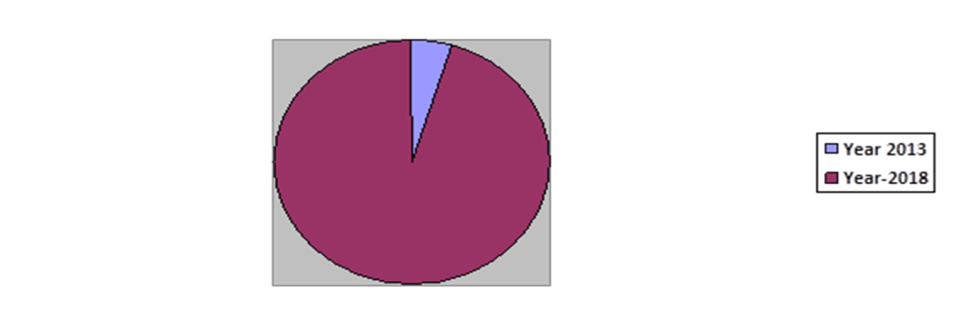 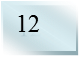 268
46
Recap
47
Thank You
48
References
Batool, Z and Qureshi, R.H. (2007) Quality Assurance Manual for Higher Education in Pakistan, Higher Education Commission, Pakistan
Bonn Declaration (2007), ―University- Enterprise Cooperation: Building on New Challenges from Past Experiences‖. Bonn Declaration, Socrates Project, Accompanying Measure Project No. 130023 AM-06-EMC
49
References
Khan, A. H. (1997), ―Education in Pakistan: Fifty Years of Neglect‖. The Pakistan Development Review, Pakistan Society of Development. Economists. Islamabad. Vol. 36 No. 4 part-II pp.647-667 
Birnbaum, R. (2000), ―Management Fads in Higher Education‖. San Francisco, CA: Jossey-Bass. Bounds, G. (1994), ―Beyond Total Quality Management‖. New York: McGraw-Hill
50
THANK YOU
51
MOUs / ACA (SIGNED)
52
MOUs / ACA (SIGNED)
53
MOUs / ACA WITH PAKISTANI INSTITUTES (SIGNED)
NDU has signed ACAs/MoUs with fol institutions / estbs as under:-
Planning Commission of Pakistan (PCP)
Konrad Adenauer Stiftung (KAS)
Konrad-Adenauer-Stiftung is one of the political foundation / Think Tank of Germany based at Islamabad
School of Mil Int (SMI) Murree 
South Asian Strategic Stability Institute (SASSI)
Center for Pakistan & Gulf Studies (CPGS)
Pakistani Research Institute on Global Security, Geo Politics, Peace building & Conflict Resolution at Islamabad
54
MOUs - UNDER PROCESS (9)
55
ACAs - UNDER PROCESS (8)
56